«В бескрайнем море книг и журналов.»
Урок изобразительного искусства в 8 классе по программе Б.М.Неменского
Разработал педагог изобразительного искусства МБОУ «Экономическая гимназия» г .Хабаровск Соколова А.А
Цель  урока: формировать представления об эмоциональной выразительности плоскостной композиции , а также показать гармонию в композиции
Развивать  художественно-творческую активность личности учащихся
Развивать умения использовать информационные технологии при решении задач в конструктивных искусствах
Активизировать познавательную  деятельность учащихся
Учить работать в сотрудничестве при воплощении творческих проектов
История книгопечатания.
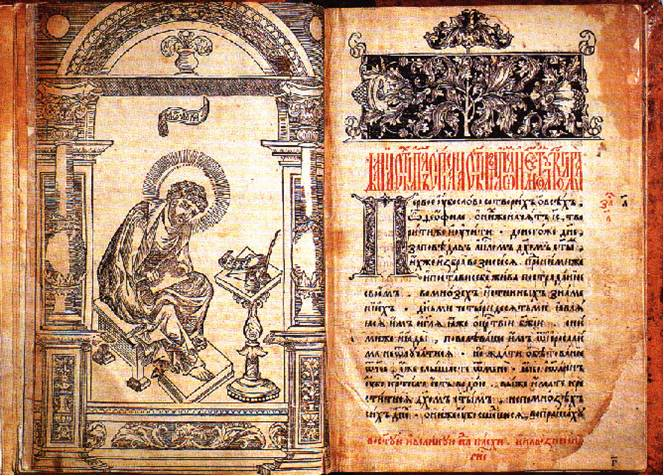 Полиграфия началась в Европе15в. С книгопечатания, вобрав в себя искусство рукописной книги  .В России Иван Фёдоров напечатал первую книгу «Апостол» в1564г.
Рассмотрим книгу с точки зрения искусства дизайна.
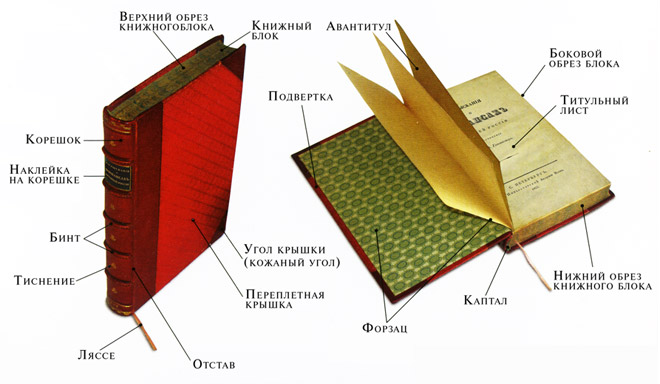 Переплёт-имеет две стороны и корешок . У одних твёрдый переплёт, у других-мягкая обложка. Одни можно положить в карман, другие велики и внушительны, и имеющие дополнительную обложку( её называют суперобложкой).
Форзац
Форзац-это бумажный лист, скрепляющий переплёт со всем блоком страниц. На форзаце могут быть помещены различные изображения, он может быть просто белым и цветным.
Шмуцтитул
Шмуцтитул-лист, делящий  книгу на части, разделы или главы. Содержит их название, часто сопровождается иллюстрацией.
Титульный лист
Титульный лист-начальный разворот книги . Несёт основную информацию о книге: имя и фамилия автора , название, указание адресата( т.е. для кого создана эта книга) и др.
Может включать изобразительный элемент.
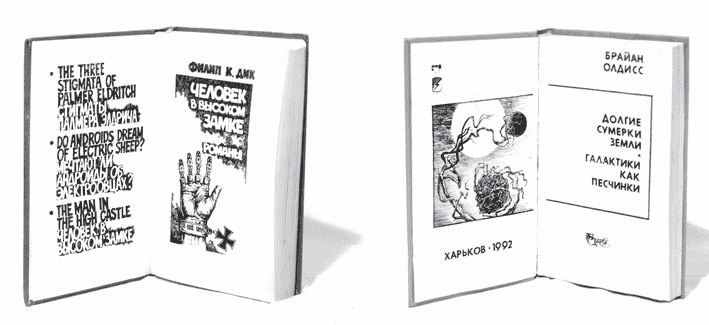 Разворот
Разворот-это две развёрнутые страницы. Развороты содержат примеры всевозможного расположения текста( в одну или несколько колонок) и изобразительного материала ( иллюстраций ,линий, орнаментов и др.)При макетировании разворота  в журнале определяется  соотношение масс текста, иллюстративного материала и пустот  , зрительно выделяется смысловая доминанта.
Макетирование
Дизайн книги  или журнала начинается с того , что художник создаёт макет. Свой замысел художник воплощает в эскизных рисунках всего издания-от обложки  до последней страницы.
макетирование
При макетировании переплёта( обложки), титульного листа или разворота должна быть выделена     графическая доминанта (например заглавие , фрагмент текста , набранный крупным шрифтом, или  иллюстрация).
Принципы компонования текста
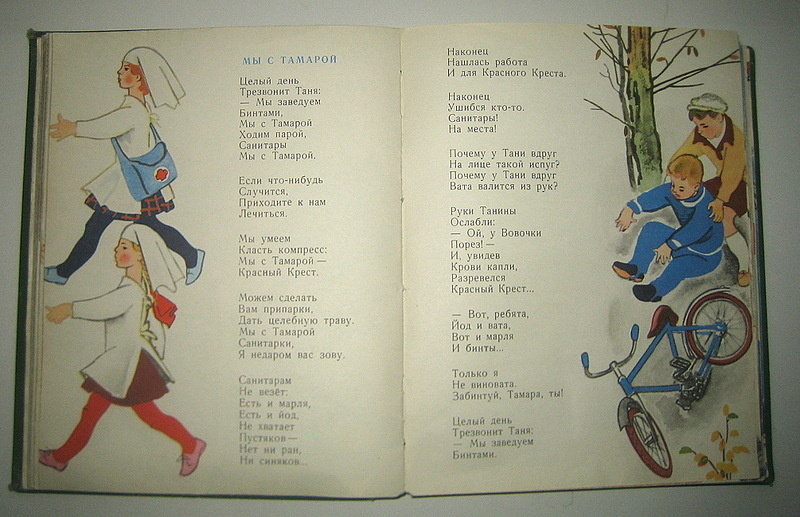 Художник-дизайнер компонует  текст и иллюстрации по принципам симметрии, либо динамического равновесия.
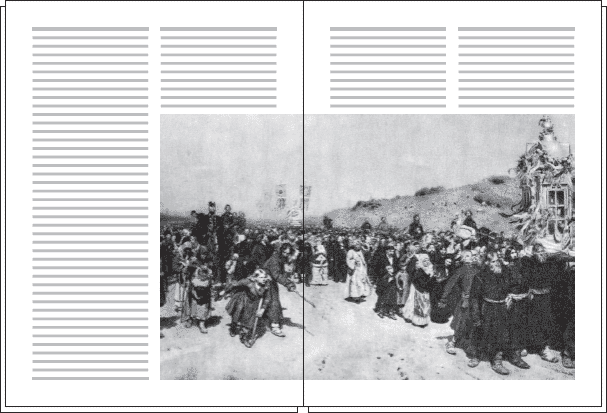 . Распашная иллюстрация
Здесь иллюстрация «проходит» через корешок, не полностью занимая площадь обеих страниц.
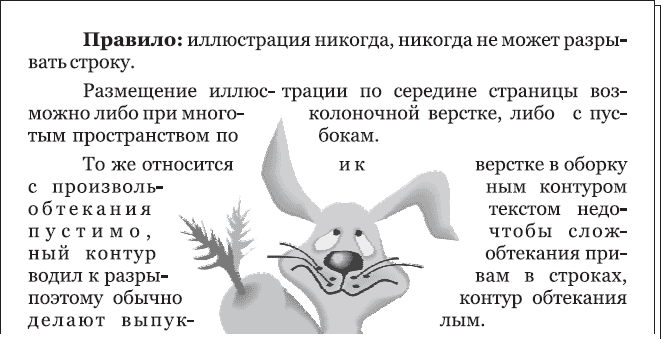 Оформление текста в дизайне книги.
Буквица – это первая буква первого слова в произведении или его отдельном разделе, выделяемая большим размером, другим шрифтом .
 
 
 Обычная (слева) и рисованая (справа) буквицы
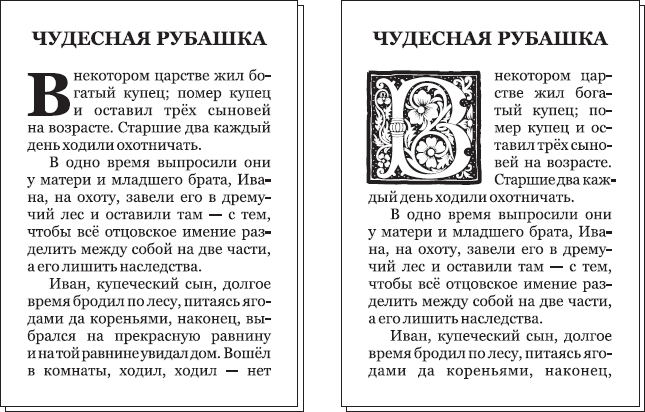